Polynomials
A monomial is a number, a variable, or a product of numbers and variables with whole-number exponents.
Un monomio es un número, una variable o un producto de números y variables con exponentes de números enteros.
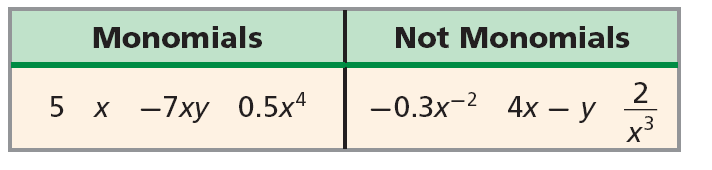 The degree of a monomial is the sum of the exponents of the variables. A constant has degree 0.
El grado de un monomio es la suma de los exponentes de las variables. Una constante tiene grado 0.
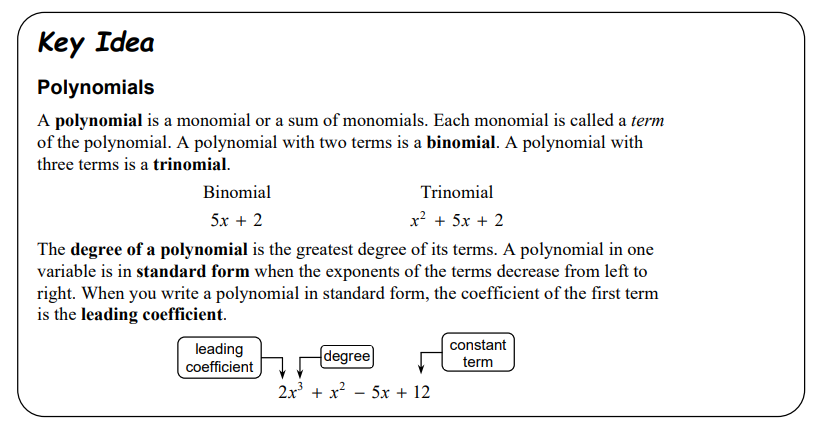 y2  + 4y6 – 3y
Degree
6
6
1
2
1
2
The standard form is
El formulario estándar es
4y6 + y2 – 3y.
The leading
Los líderes
coefficient is 4.
el coeficiente es 4.
Practice:
Write in standard form
Determine the degree of each term and overall degree
Determine the leading coefficient
The degree of the polynomial is 6
El grado del polinomio es 6
Some polynomials have special names based on their degree and the number of terms they have.
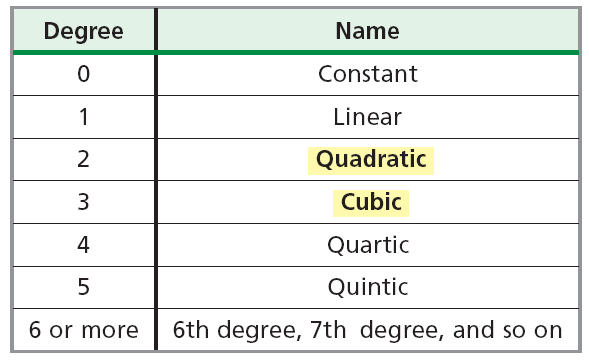 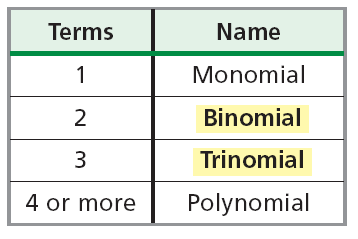 Classify each polynomial according to its degree and number of terms. Then write the name of the polynomial.
Clasificar cada polinomio según su grado y número de términos. Luego escriba el nombre del polinomio.
A. 5n3 + 4n
5n3 + 4n is a cubic binomial
Degree 3  Terms 2
B. –2x
–2x is a linear monomial
Degree 1  Terms 1